THE  MOON
Presented  By			S.ITHAYA EZHIL MANNA			 Assistant Professor In Mathematics			St.Joseph’s College,Trichy-2.
INTRODUCTION
The moon is at distance of about 2,40,000 miles (384403km) form the earth and as such it is the nearest celestial neighbour to the earth.
The linear diameter of the moon is about 2163 miles (3476km) and its  mass is about 1/81 times that of the earth, the angular  diameter of the moon is about  30’ and its mean horizontal parallax  is about 57'.
The moon is a satellite of the earth. 
        It moves around the earth
        following the law of Kepler.
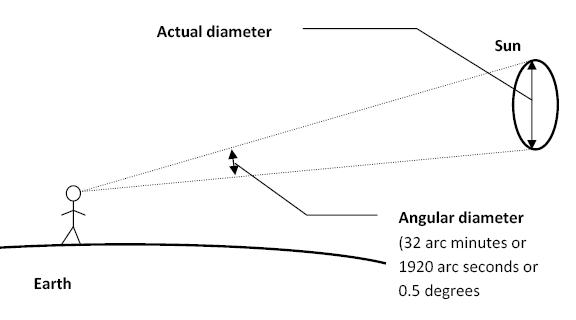 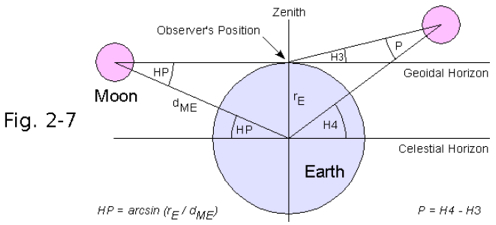 INTRODUCTION
4. The lunar orbit is at an angle of about 5 degree and 8' to the ecliptic and its eccentricity is 1/81. 
5.The two points of intersection of the lunar orbit and ecliptic are called the nodes of lunar orbit. 
6. The point where the moon
 crosses the ecliptic in going 
north is called the ascending 
 node and the other point 
where  the moon crosses 
the ecliptic in going south 
is called the descending node.
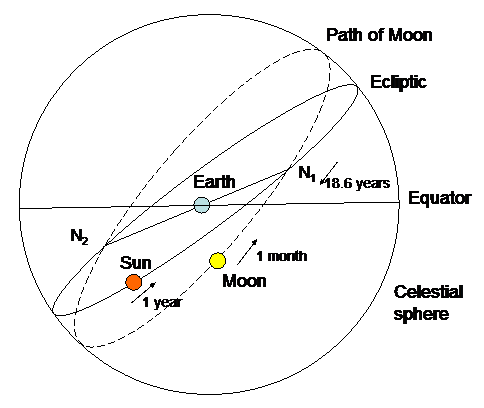 INTRODUCTION
7. The line joining the nodes of the lunar orbit is called the nodal line and it is the line of intersection of the planes of the orbit of the moon and the ecliptic.
8. The moon is not  a self-luminous body. It shines in the light it receives from the sun.
definitions
Sidereal month
   The sidereal  month is the period of one complete revolution of the moon around the earth relative to any fixed star.  It is about 27 1/3 days (27days, 7 hours, 43 minutes).
Synodic Month
    The period of one complete revolution of the moon around the earth relative to the sun is called a synodic month.  It is also called a lunar month or a lunation.  It is about 29 1/2 days (29 days, 12 hours,44 minutes).
find the relation between sidereal and synodic months
let S,L and Y be the number of days in a sidereal month, lunatio
( synodic month) and a year respectively.
 In S days the moon describes 360° around the earth with
respect to any fixed star X.  
Therefore in one day the moon describes 360° /S with respect to
the star X.
                    Similarly in one day the sun describes 360 degree/Y with respect to the star X and the moon describes 360/L with respect to the sun.

     we get, 360/S = 360/Y +  360/L
	i.e.  1/S = 1/Y  + 1/L
Elongation
The elongation of moon at any instant is the difference between the longitudes of the sun and moon.  It is saId to be east or west according as the moon is on the eastern or  western side of the sun.
Let E be the earth and S the position of the sun on the ecliptic.  Let M be the position of moon in its orbit and M1 the foot of the perpendicular from it to the ecliptic.
Elongation of moon = Longitude of moon - longitude of sun
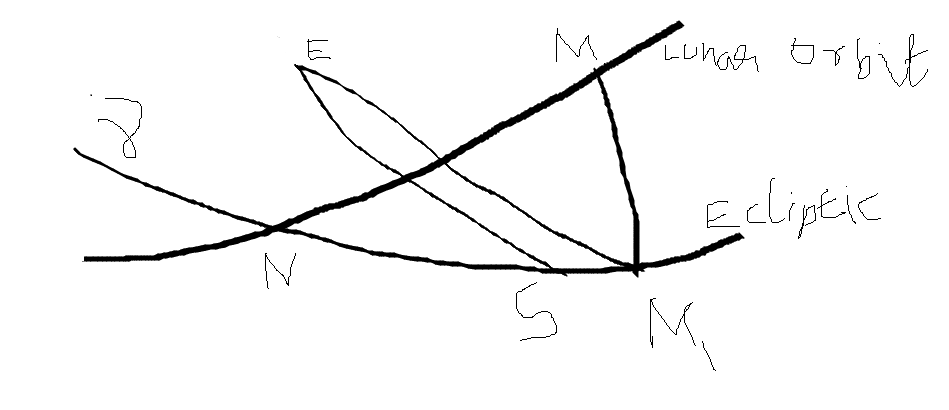 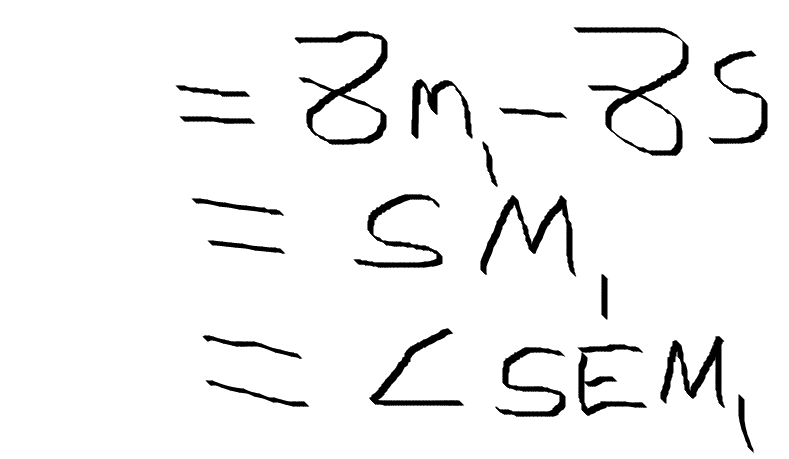 If the inclination of the lunar orbit be neglected and the moon were taken in the ecliptic then the elongation of the moon is the angle subtended by sun and moon at the earth.
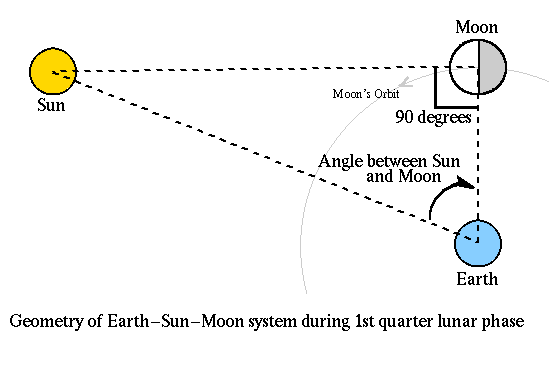 Conjuction
Moon is said to be in conjunction with the sun when if  it is seen
from  the earth in the same direction as the sun.  At conjunction
the elongation of moon is zero.  Conjunction takes place on new
moon days.
Opposition
Moon is said to be in opposition
with the sun when it is seen from
the earth in the direction 
opposite to that of the sun. All
opposition the elongation of the
 moon is 180.Opposition takes
place on full moon days.
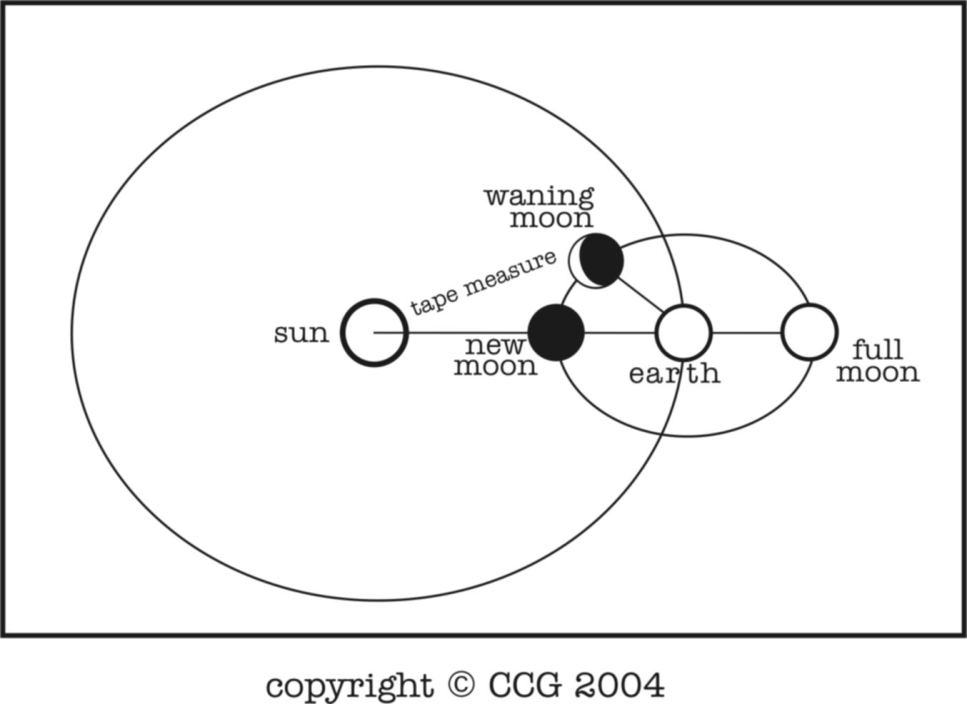 Quadratures
The moon is said to be in a quadrature if its elongation is 90. The
quadrature is side to be east or west according as the moon is on
the eastern or western side of the sun.  The eastern and western
quadrature positions are also known as the first and third
quarters respectively.
Daily motion of the moon
In a lunation of 29 1/2 days, the moon separates through 360°
from the sun eastward relative to the earth. 
Therefore the average daily motion of the moon is  about 12 °.2
or about 30' per hour.  The angular  diameter of moon is also 30'.
Therefore the moon moves through an aree equal to its angular
diameter every  hour.